ПОДГОТОВКА К ГИА (ОГЭ) - 2015
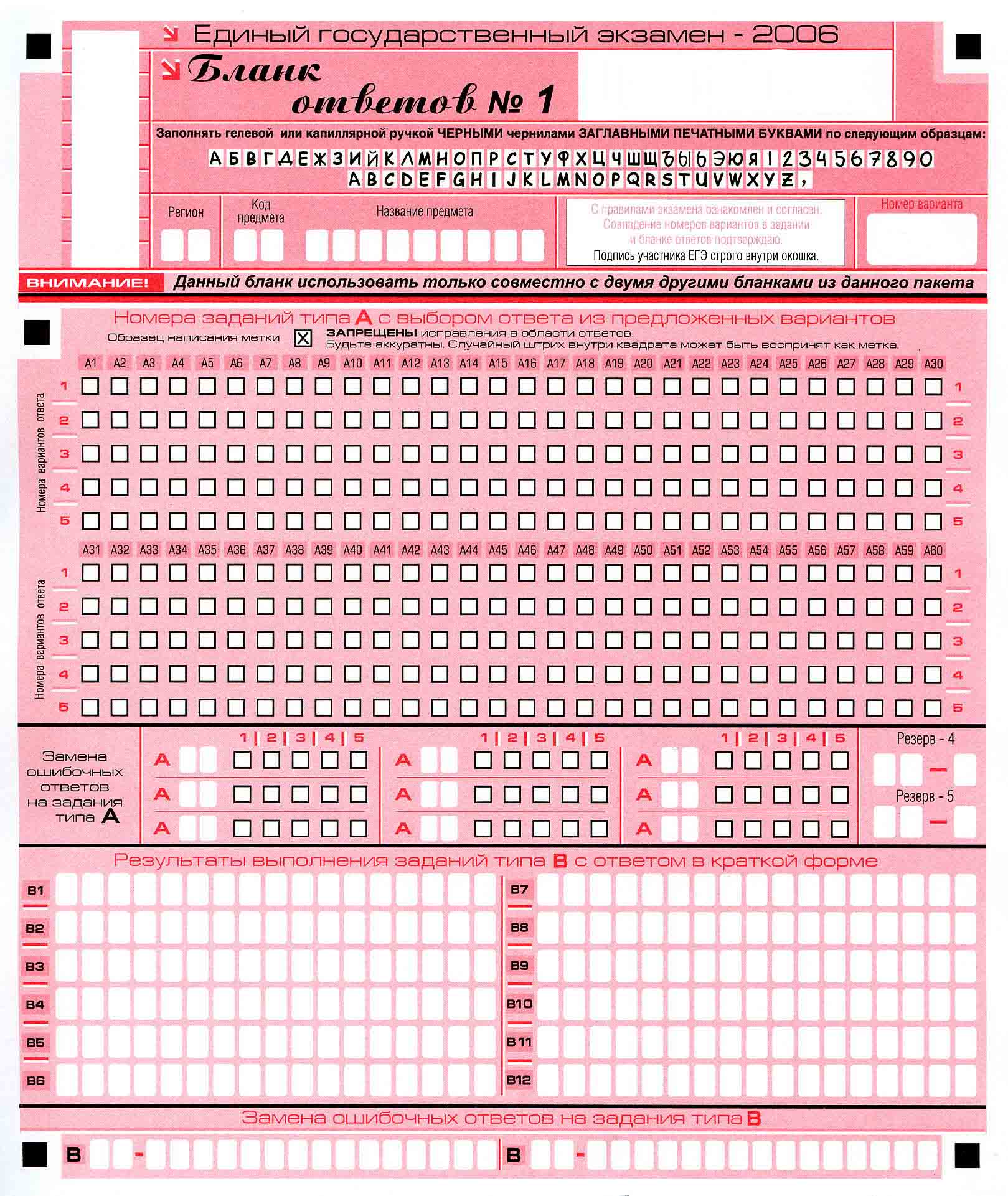 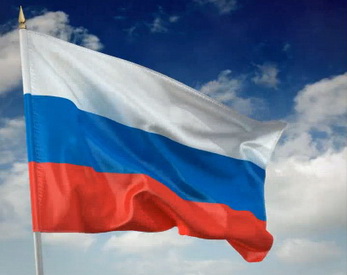 Тема подготовки: Право, его роль в жизни общества и государства; норма права; нормативный правовой акт; признаки и виды правонарушений
№ 1 Нормативный правовой акт, в отличие от других источников (форм) права,
1) принимается компетентным го­су­дар­ствен­ным ор­га­ном (долж­ност­ным лицом)2) обес­пе­чи­ва­ет­ся силой об­ще­ствен­но­го мне­ния3) фик­си­ру­ет ре­ше­ние суда по кон­крет­но­му делу4) от­ра­жа­ет пред­став­ле­ние об­ще­ства о спра­вед­ли­во­сти
Правильный ответ: 1.
Пра­виль­ный ответ: 4.
Ме­ха­низм го­су­дар­ствен­но­го при­нуж­де­ния, дей­ству­ю­щий в от­но­ше­нии пра­во­на­ру­ши­те­лей, — это
1) дее­спо­соб­ность2) пра­во­от­но­ше­ние3) пра­во­вое со­зна­ние4) юри­ди­че­ская от­вет­ствен­ность
Пра­виль­ный ответ: 2.
Пра­во­на­ру­ше­ни­ем яв­ля­ет­ся
1) на­ло­же­ние взыс­ка­ния на­чаль­ни­ком на под­чинённого2) раз­гла­ше­ние го­су­дар­ствен­ной тайны3) кол­лек­ци­о­ни­ро­ва­ние ста­рин­ных монет4) на­ру­ше­ние слова, дан­но­го другу
Право, совокупность установленных или санкционированных государством общеобязательных правил поведения (норм), соблюдение которых обеспечивается мерами государственного воздействия.Пра­виль­ный ответ: 1.
Право, в от­ли­чие от мо­ра­ли,
1) охра­ня­ет­ся силой го­су­дар­ства2) опи­ра­ет­ся на пред­став­ле­ния о добре и зле3) ре­гу­ли­ру­ет об­ще­ствен­ные от­но­ше­ния4) опи­ра­ет­ся на об­ще­ствен­ное мне­ние
Пра­виль­ный ответ: 1
Ад­ми­ни­стра­тив­ным про­ступ­ком яв­ля­ет­ся
1) без­би­лет­ный про­езд в ав­то­бу­се2) не­упла­та али­мен­тов3) отказ вер­нуть долг со­се­ду4) опоз­да­ние на учёбу
Пра­виль­ный ответ: 1.
Какие тер­ми­ны от­но­сят­ся к по­ня­тию «пра­во­на­ру­ше­ние»?
1) де­я­ние, ви­нов­ность, об­ще­ствен­ная опас­ность2) выс­шая юри­ди­че­ская сила, все­на­род­ное го­ло­со­ва­ние3) до­го­вор, право соб­ствен­но­сти, воз­ме­ще­ние ущер­ба4) пра­во­вой обы­чай, су­деб­ный пре­це­дент
Правовые нормы устанавливаются или санкционируются государством, при необходимости обеспечиваются государственным принуждением.Правильный ответ: 1.
Ис­пол­не­ние норм права, в от­ли­чие от норм мо­ра­ли, обес­пе­чи­ва­ет­ся
1) силой го­су­дар­ствен­но­го при­нуж­де­ния2) мне­ни­ем юри­стов3) силой об­ще­ствен­но­го мне­ния4) при­выч­ка­ми и тра­ди­ци­я­ми об­ще­ства
Административное правонарушение — противоправное, виновное действие или бездействие физического или юридического лица, за которое законодательством об административных правонарушениях установлена административная ответственность. Статья 8.35.КОАП Уничтожение редких и находящих­ся под угрозой исчезновения видов животных или растений.Нормы уголовного, гражданского и трудового права бабушка с внуком не нарушали.Пра­виль­ный ответ: 2.
Ба­буш­ка с вну­ком, гуляя в лесу, на­рва­ли букет цве­тов, ко­то­рые за­не­се­ны в Крас­ную книгу. Нормы какой от­рас­ли права ре­гу­ли­ру­ют дан­ную си­ту­а­цию?
1) уго­лов­но­го права2) ад­ми­ни­стра­тив­но­го права3) граж­дан­ско­го права4) тру­до­во­го права
Не под­го­то­вив­шись к кон­троль­ной ра­бо­те по ма­те­ма­ти­ке, двое уча­щих­ся 11 клас­са ре­ши­ли со­рвать её про­ве­де­ние. Они по­зво­ни­ли в по­ли­цию, со­об­щив, что в школе за­ло­же­на бомба. Дей­ствия уча­щих­ся яв­ля­ют­ся
    1) граж­дан­ским про­ступ­ком2) пре­ступ­ле­ни­ем3) ад­ми­ни­стра­тив­ным про­ступ­ком4) дис­ци­пли­нар­ным на­ру­ше­ни­ем
Пре­ступ­ле­ние — ви­нов­ное, об­ще­ствен­но опас­ное де­я­ние (дей­ствие или без­дей­ствие), за­пре­щен­ное уго­лов­ным за­ко­ном под угро­зой на­ка­за­ния (ст. 14 УК РФ). Это наи­бо­лее опас­ное для об­ще­ства де­я­ние, прямо преду­смот­рен­ное уго­лов­ным за­ко­ном.Ста­тья 207 УК РФ. За­ве­до­мо лож­ное со­об­ще­ние об акте тер­ро­риз­ма.За­ве­до­мо лож­ное со­об­ще­ние о го­то­вя­щих­ся взры­ве, под­жо­ге или иных дей­стви­ях, со­зда­ю­щих опас­ность ги­бе­ли людей, при­чи­не­ния зна­чи­тель­но­го иму­ще­ствен­но­го ущер­ба либо на­ступ­ле­ния иных об­ще­ствен­но опас­ных по­след­ствий.Пра­виль­ный ответ: 2.
Среди при­ведённых при­ме­ров про­ти­во­прав­но­го по­ве­де­ния ад­ми­ни­стра­тив­ным про­ступ­ком яв­ля­ет­ся
   1) лож­ное те­ле­фон­ное со­об­ще­ние о го­то­вя­щем­ся тер­ро­ри­сти­че­ском акте2) не­вы­пол­не­ние фир­мой усло­вий за­ключённого до­го­во­ра3) рас­пи­тие граж­да­на­ми спирт­ных на­пит­ков в об­ще­ствен­ных ме­стах4) дача сви­де­те­лем лож­ных по­ка­за­ний в суде
Ад­ми­ни­стра­тив­ное пра­во­на­ру­ше­ние — про­ти­во­прав­ное, ви­нов­ное дей­ствие или без­дей­ствие фи­зи­че­ско­го или юри­ди­че­ско­го лица, за ко­то­рое за­ко­но­да­тель­ством об ад­ми­ни­стра­тив­ных пра­во­на­ру­ше­ни­ях уста­нов­ле­на ад­ми­ни­стра­тив­ная от­вет­ствен­ность.
Лож­ное те­ле­фон­ное со­об­ще­ние о го­то­вя­щем­ся тер­ро­ри­сти­че­ском акте и дача сви­де­те­лем лож­ных по­ка­за­ний в суде — уго­лов­ные пре­ступ­ле­ния; не­вы­пол­не­ние фир­мой усло­вий за­ключённого до­го­во­ра — граж­дан­ское пра­во­на­ру­ше­ние.
Рас­пи­тие граж­да­на­ми спирт­ных на­пит­ков в об­ще­ствен­ных ме­стах — ад­ми­ни­стра­тив­ное пра­во­на­ру­ше­ние.
Пра­виль­ный ответ: 3.
Какая от­расль права ре­гу­ли­ру­ет во­про­сы ро­ди­тель­ских обя­зан­но­стей?
1) граж­дан­ское право2) тру­до­вое право3) се­мей­ное право4) ад­ми­ни­стра­тив­ное право
От­расль права — со­во­куп­ность пра­во­вых норм и ин­сти­ту­тов, ре­гу­ли­ру­ю­щих опре­де­лен­ную от­расль об­ще­ствен­ных от­но­ше­ний.
Се­мей­ное право — одна из от­рас­лей права. Се­мей­ное право — си­сте­ма пра­во­вых норм, ре­гу­ли­ру­ю­щих се­мей­ные от­но­ше­ния, т. е. лич­ные и свя­зан­ные с ними иму­ще­ствен­ные от­но­ше­ния, воз­ни­ка­ю­щие между граж­да­на­ми из брака, род­ства, усы­нов­ле­ния, при­ня­тия детей в семью на вос­пи­та­ние. Се­мей­ное право ре­гу­ли­ру­ет опре­де­лен­ный вид об­ще­ствен­ных от­но­ше­ний — се­мей­ные от­но­ше­ния, ко­то­рые воз­ни­ка­ют из факта брака и при­над­леж­но­сти к семье.
Тру­до­вое право — са­мо­сто­я­тель­ная от­расль права, пред­став­ля­ю­щая собой си­сте­му пра­во­вых норм, ре­гу­ли­ру­ю­щих тру­до­вые от­но­ше­ния ра­бот­ни­ков и ра­бо­то­да­те­лей, а также тесно свя­зан­ные с ними иные от­но­ше­ния.
Граж­дан­ское право — от­расль права, объ­еди­ня­ю­щая пра­во­вые ре­сур­сы, ре­гу­ли­ру­ю­щие иму­ще­ствен­ные, а также свя­зан­ные и не­свя­зан­ные с ними лич­ные не­иму­ще­ствен­ные от­но­ше­ния, ко­то­рые обос­но­ва­ны на не­за­ви­си­мо­сти оцен­ки, иму­ще­ствен­ной са­мо­сто­я­тель­но­сти и юри­ди­че­ском ра­вен­стве сто­рон в целях со­зда­ния наи­бо­лее бла­го­при­ят­ных усло­вий для удо­вле­тво­ре­ния част­ных по­треб­но­стей, а также нор­маль­но­го раз­ви­тия эко­но­ми­че­ских от­но­ше­ний.
Ад­ми­ни­стра­тив­ное право — это важ­ная от­расль права (си­сте­ма пра­во­вых норм), ко­то­рая в целях вы­пол­не­ния задач и осу­ществ­ле­ния функ­ций го­су­дар­ства ре­гу­ли­ру­ет об­ще­ствен­ные от­но­ше­ния управ­лен­че­ско­го ха­рак­те­ра, скла­ды­ва­ю­щи­е­ся в про­цес­се ор­га­ни­за­ции и функ­ци­о­ни­ро­ва­ния ис­пол­ни­тель­ной вла­сти, а также в сфере внут­ри­ор­га­ни­за­ци­он­ной и ад­ми­ни­стра­тив­но-юрис­дик­ци­он­ной де­я­тель­но­сти раз­лич­ных го­су­дар­ствен­ных ор­га­нов.
Пра­виль­ный ответ: 3.
Какое право че­ло­ве­ка от­но­сит­ся к эко­но­ми­че­ским пра­вам?
1) право на отдых2) право соб­ствен­но­сти3) право на жи­ли­ще4) право на жизнь
По­яс­не­ние.Лич­ные права яв­ля­ют­ся пра­ва­ми каж­до­го, и хотя часто име­ну­ют­ся граж­дан­ски­ми, не свя­за­ны на­пря­мую с при­над­леж­но­стью к граж­дан­ству го­су­дар­ства, не вы­те­ка­ют из него. Счи­та­ют­ся при­рождёнными и не­отъ­ем­ле­мы­ми для каж­до­го че­ло­ве­ка не­за­ви­си­мо от его граж­дан­ства, пола, воз­рас­та, расы, эт­ни­че­ской или ре­ли­ги­оз­ной при­над­леж­но­сти. Не­об­хо­ди­мы для охра­ны жизни, до­сто­ин­ства и сво­бо­ды че­ло­ве­ка.
По­ли­ти­че­ские права и сво­бо­ды от­ли­ча­ют­ся от лич­ных, со­ци­аль­ных, эко­но­ми­че­ских и дру­гих прав, тем, что как пра­ви­ло, тесно свя­за­ны с при­над­леж­но­стью к граж­дан­ству дан­но­го го­су­дар­ства. Яв­ля­ют­ся одной из групп ос­нов­ных кон­сти­ту­ци­он­ных прав и сво­бод граж­дан, так как опре­де­ля­ют их уча­стие в об­ще­ствен­ной и по­ли­ти­че­ской жизни стра­ны.
Со­ци­аль­ные права — это воз­мож­но­сти лич­но­сти в сфере про­из­вод­ства и рас­пре­де­ле­ния ма­те­ри­аль­ных благ, при­зван­ные обес­пе­чить удо­вле­тво­ре­ние эко­но­ми­че­ских и тесно свя­зан­ных с ними ду­хов­ных по­треб­но­стей и ин­те­ре­сов че­ло­ве­ка.
Эко­но­ми­че­ские Сво­бо­да труда,сво­бо­да про­мыш­лен­но­сти и тор­гов­ли,сво­бо­да при­об­ре­те­ния соб­ствен­но­сти и рас­по­ря­же­ния ею,право на­сле­до­ва­ния,право на вла­де­ние, поль­зо­ва­ние и рас­по­ря­же­ние землёй.
Пра­виль­ный ответ: 2.